Ako ochrániť Vaše podnikanie
----------------------------------------------------

JUDr. Jozef Lukajka, PhD.
 riadiaci advokát
lukajka@aklp.sk 


Advokátska kancelária LUKAJKA & PARTNERS s. r. o. 
                                  www.aklp.sk
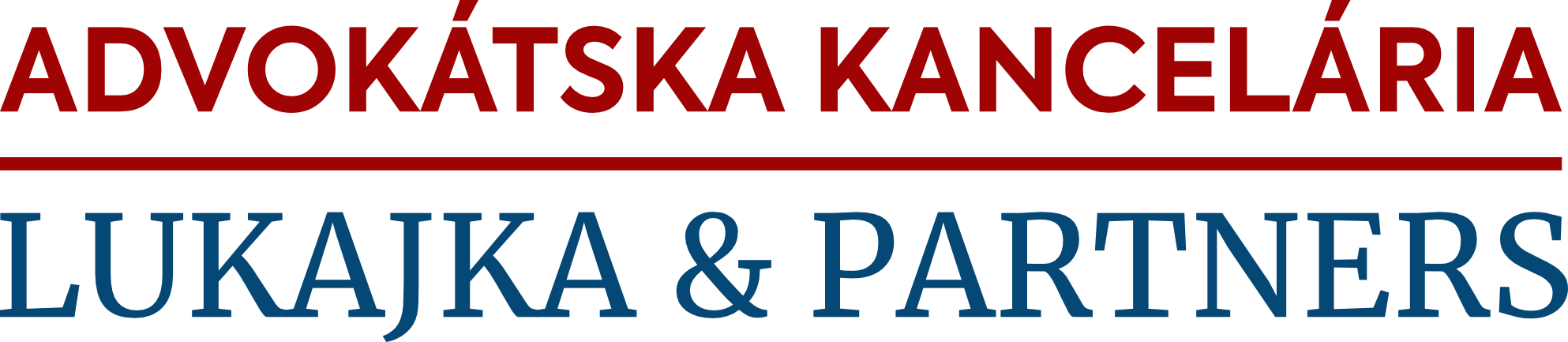 Ochrana podnikania – ochranná známka, ochrana loga, dizajnu a autorstva
Ochrana Vášho podnikania podľa Obchodného zákonníka
Ochranná známka
Ochrana dizajnu 
Autorské práva
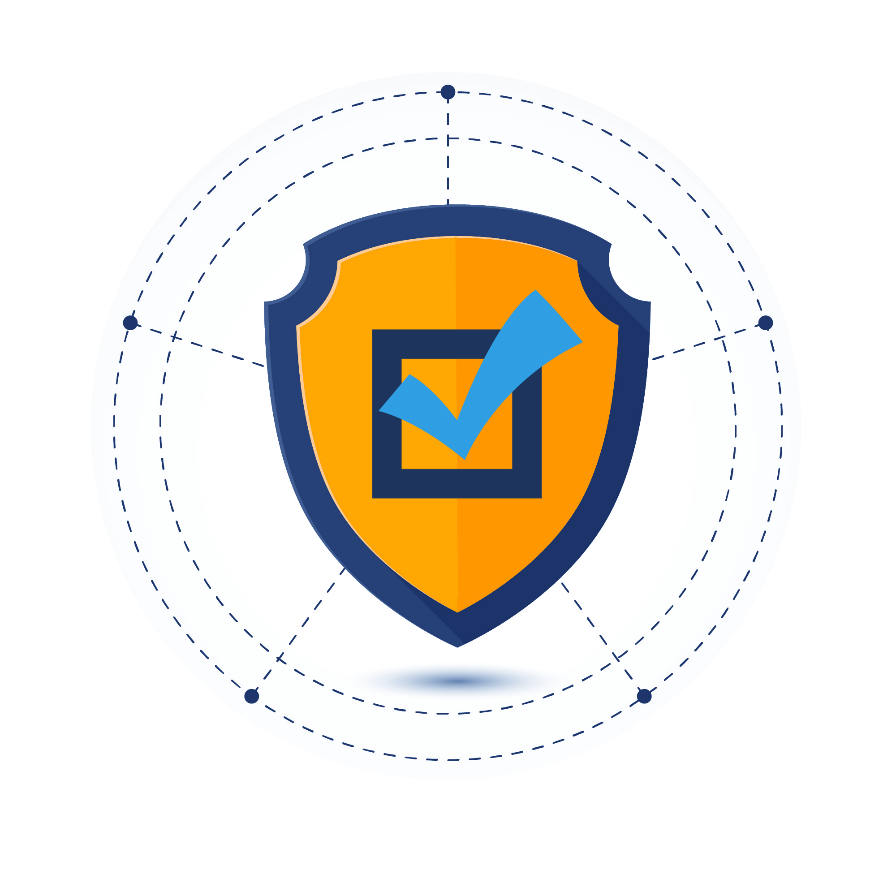 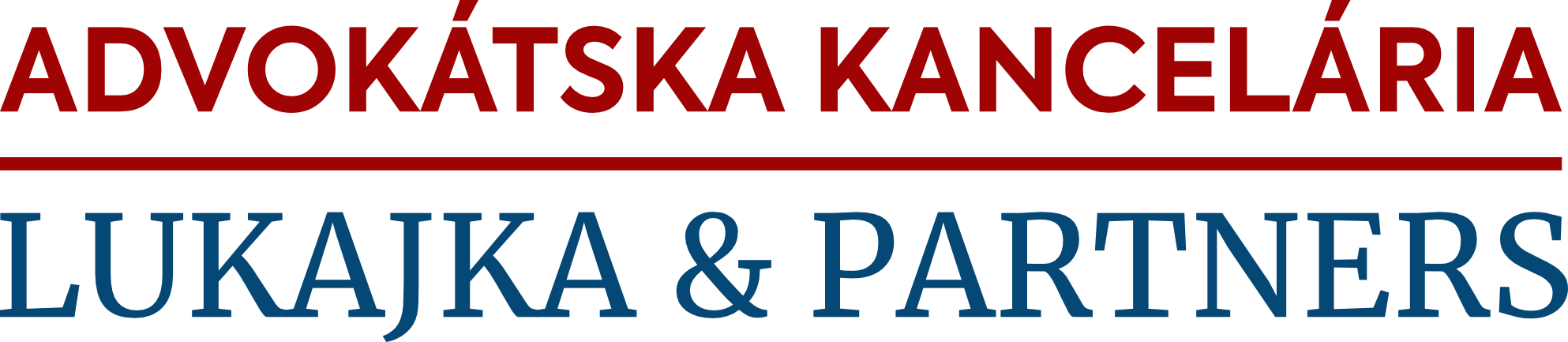 Ochrana podnikania – ochranná známka, ochrana loga, dizajnu a autorstva
Obchodné meno (§ 8 a nasl. Obchodného zákonníka) 

Obchodným menom sa rozumie názov, pod ktorým podnikateľ vykonáva právne úkony pri svojej podnikateľskej činnosti.

Obchodné meno nesmie byť zameniteľné s obchodným menom iného podnikateľa a nesmie vzbudzovať klamlivú predstavu o podnikateľovi alebo o predmete podnikania. 

Koho práva boli dotknuté alebo ohrozené neoprávneným používaním obchodného mena, môže sa proti neoprávnenému užívateľovi domáhať, aby sa takého konania zdržal a odstránil závadný stav; najmä sa môže domáhať 
- zničenia neoprávnene vyhotovených tovarov porušujúcich právo k obchodnému menu alebo ich stiahnutia z obehu, alebo 
- zničenia materiálov a nástrojov použitých pri neoprávnenom porušení práva k obchodnému menu alebo hrozbe porušenia práva k obchodnému menu alebo ich stiahnutia z obehu, 
- poskytnutia informácií o pôvode a distribúcii tovaru alebo služby porušujúcej právo k obchodnému menu
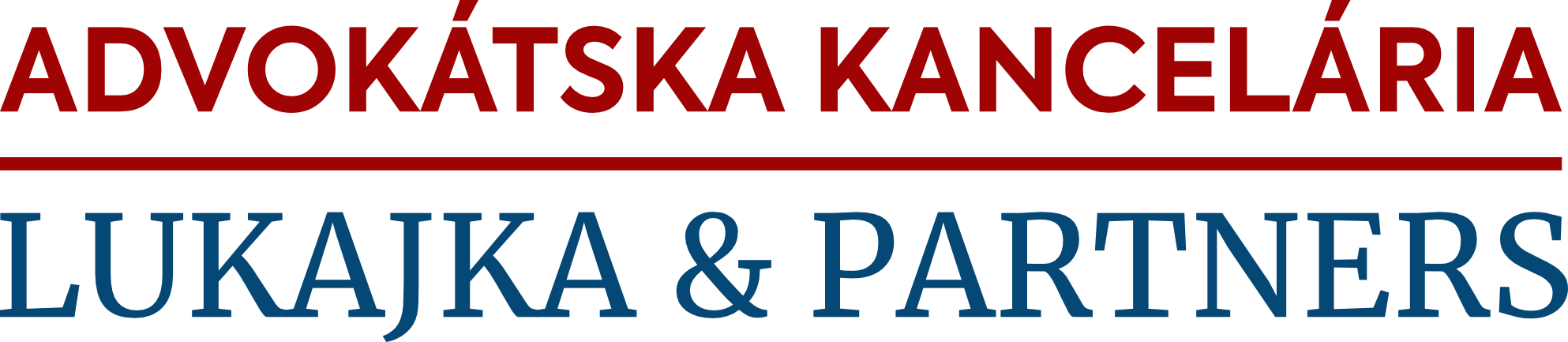 Ochrana podnikania – ochranná známka, ochrana loga, dizajnu a autorstva
Obchodné meno (§ 8 a nasl. Obchodného zákonníka) 


Koho práva boli dotknuté alebo ohrozené neoprávneným používaním obchodného mena, môže požadovať vydanie:
bezdôvodné obohatenie a primerané zadosťučinenie, ktoré sa môže poskytnúť aj v peniazoch,
škoda, ak sa neoprávneným používaním obchodného mena spôsobila.

Ak nemožno určiť výšku náhrady inak, určí sa najmenej vo výške odmeny, ktorá by bola v čase neoprávneného použitia podľa licenčnej zmluvy zvyčajná.
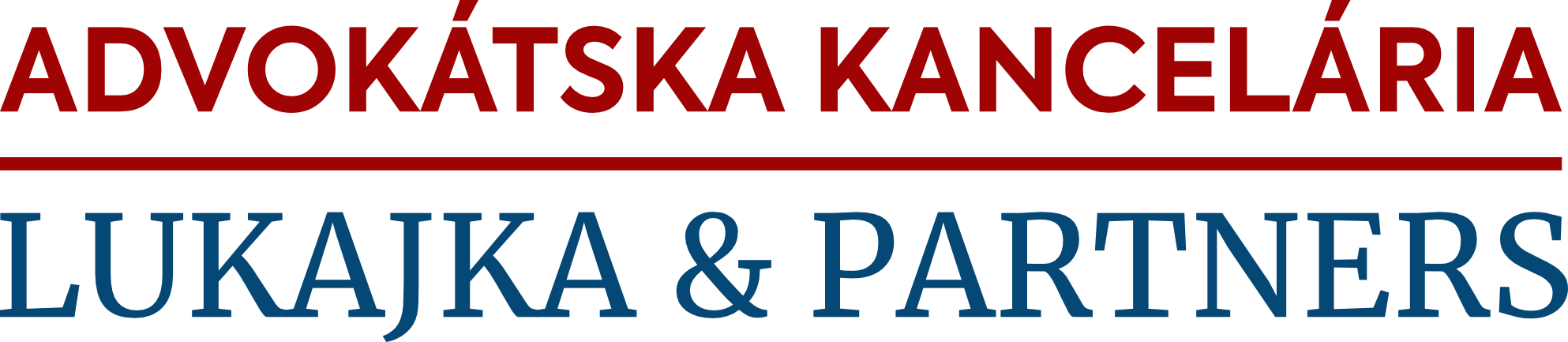 Ochrana podnikania – ochranná známka, ochrana loga, dizajnu a autorstva
Obchodné tajomstvo (§ 17 a nasl. Obchodného zákonníka) 

Predmetom práv patriacich k podniku je aj obchodné tajomstvo. 

Obchodné tajomstvo tvoria všetky skutočnosti obchodnej, výrobnej alebo technickej povahy súvisiace s podnikom, ktoré majú skutočnú alebo aspoň potenciálnu materiálnu alebo nemateriálnu hodnotu, nie sú v príslušných obchodných kruhoch bežne dostupné, majú byť podľa vôle majiteľa obchodného tajomstva utajené a majiteľ obchodného tajomstva zodpovedajúcim spôsobom ich utajenie zabezpečuje. 


Proti porušeniu alebo ohrozeniu práva na obchodné tajomstvo prislúcha majiteľovi obchodného tajomstva právna ochrana.
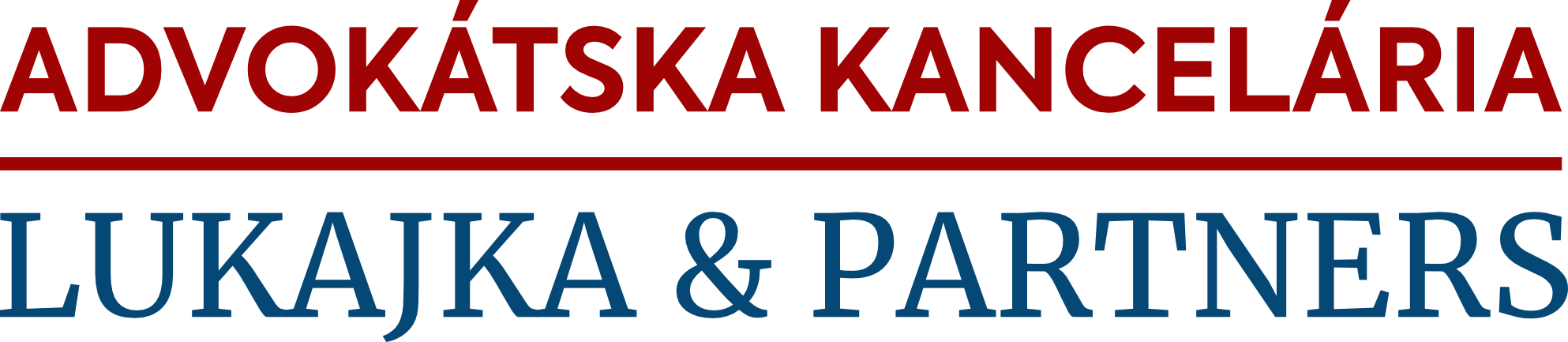 Ochrana podnikania – ochranná známka, ochrana loga, dizajnu a autorstva
Nekalé súťaženie na trhu (§ 44 a nasl. Obchodného zákonníka) 

Nekalou súťažou je konanie v hospodárskej súťaži, ktoré je v rozpore s dobrými mravmi súťaže a je spôsobilé privodiť ujmu iným súťažiteľom alebo spotrebiteľom. 

Nekalá súťaž sa zakazuje. 

Nekalou súťažou podľa je najmä:
a) klamlivá reklama,
b) klamlivé označovanie tovaru a služieb,
c) vyvolávanie nebezpečenstva zámeny,
d) parazitovanie na povesti podniku, výrobkov alebo služieb iného súťažiteľa,
e) podplácanie,
f) zľahčovanie,
g) porušenie obchodného tajomstva,
h) ohrozovanie zdravia spotrebiteľov a životného prostredia.
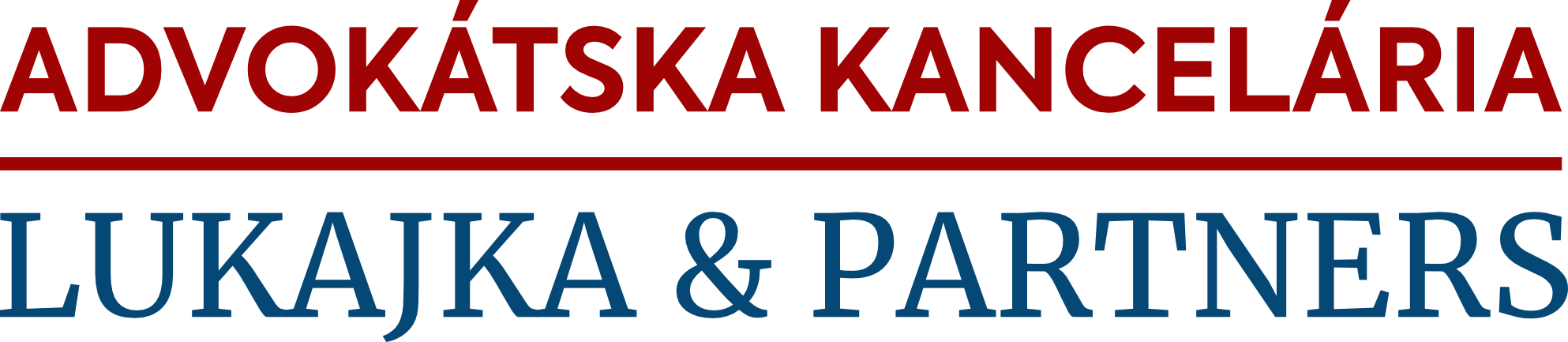 Ochrana podnikania – ochranná známka, ochrana loga, dizajnu a autorstva
Klamlivou reklamou je reklama tovaru, služieb, nehnuteľností, obchodného mena, ochrannej známky, označenia pôvodu výrobkov a iných práv a záväzkov, ktorá uvádza do omylu alebo môže uviesť do omylu osoby, ktorým je určená alebo ku ktorým sa dostane, a ktorá v dôsledku klamlivosti môže ovplyvniť ekonomické správanie týchto osôb alebo ktorá poškodzuje alebo môže poškodiť iného súťažiteľa alebo spotrebiteľa.


Klamlivým označením tovaru a služieb je každé označenie, ktoré je spôsobilé vyvolať v hospodárskom styku mylnú domnienku, že ním označený tovar alebo služby pochádzajú z určitého štátu, určitej oblasti alebo miesta alebo od určitého výrobcu alebo že vykazujú osobitné charakteristické znaky alebo osobitnú akosť. Nerozhodné je, či označenie bolo uvedené bezprostredne na tovare, obaloch, obchodných písomnostiach a pod. 

Parazitovaním je využívanie povesti podniku, výrobkov alebo služieb iného súťažiteľa s cieľom získať pre výsledky vlastného alebo cudzieho podnikania prospech, ktorý by súťažiteľ inak nedosiahol.
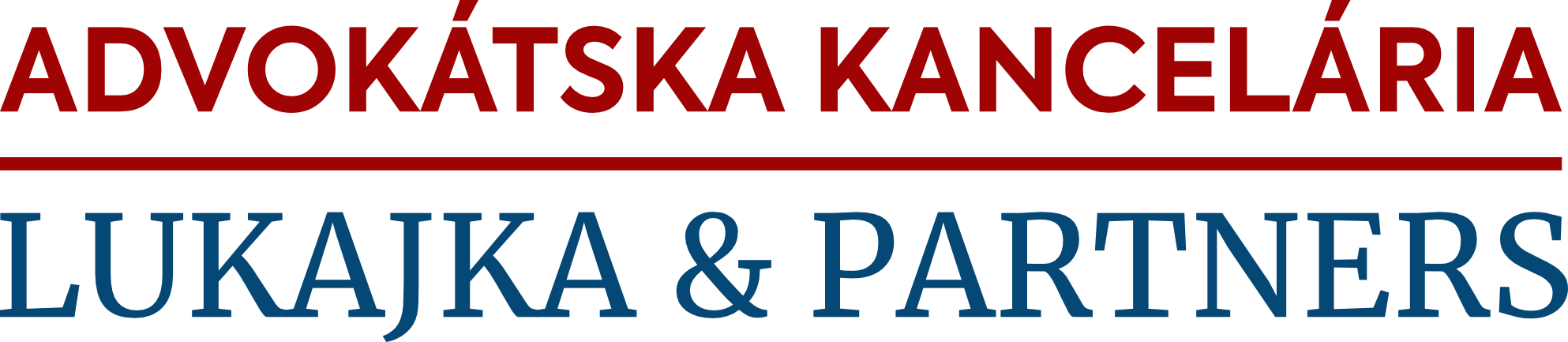 Ochrana podnikania – ochranná známka, ochrana loga, dizajnu a autorstva
Osoby, ktorých práva boli nekalou súťažou porušené alebo ohrozené, môžu sa proti rušiteľovi domáhať, aby sa tohto konania zdržal a odstránil závadný stav. Ďalej môžu požadovať primerané zadosťučinenie, ktoré sa môže poskytnúť aj v peniazoch, náhradu škody a vydanie bezdôvodného obohatenia.
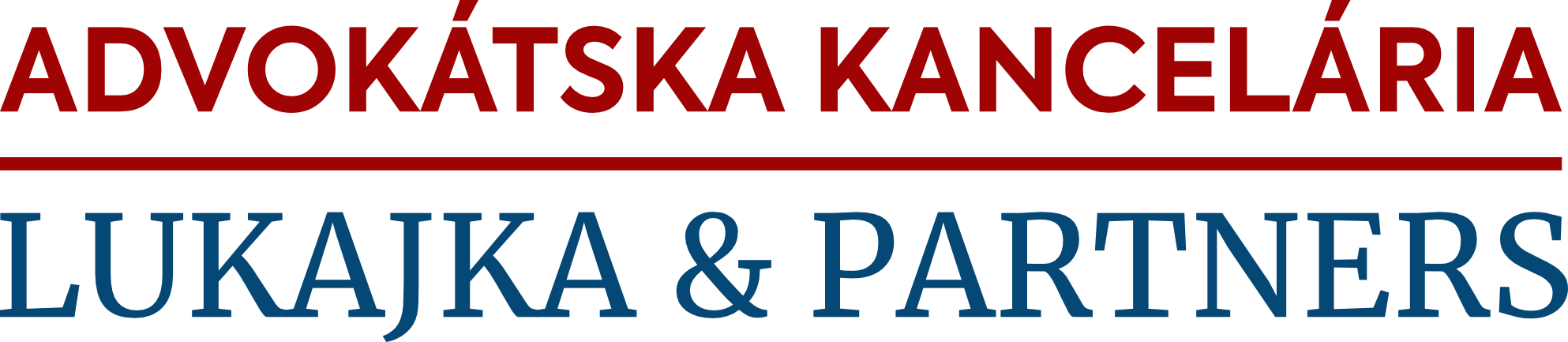 Ochrana podnikania – ochranná známka, ochrana loga, dizajnu a autorstva
Ochrannú známku môže tvoriť akékoľvek označenie, najmä slová vrátane osobných mien, kresby, písmená, číslice, farby, tvar tovaru alebo tvar obalu tovaru alebo zvuky, ak je toto označenie spôsobilé 

- rozlíšiť tovary alebo služby jednej osoby od tovarov alebo služieb inej osoby a
- byť vyjadrené v registri ochranných známok Úradu priemyselného vlastníctva Slovenskej republiky (ďalej len „register“) spôsobom, ktorý príslušným orgánom a verejnosti umožňuje jasne a presne určiť predmet ochrany poskytnutej majiteľovi ochrannej známky. 

- žiadosť o zápis ochrannej známky
- platnosť zápisu ochrannej známky je 10 rokov odo dňa podania prihlášky ochrannej známky
- register ochranných známok 
- Úrad priemyselného vlastníctva SR
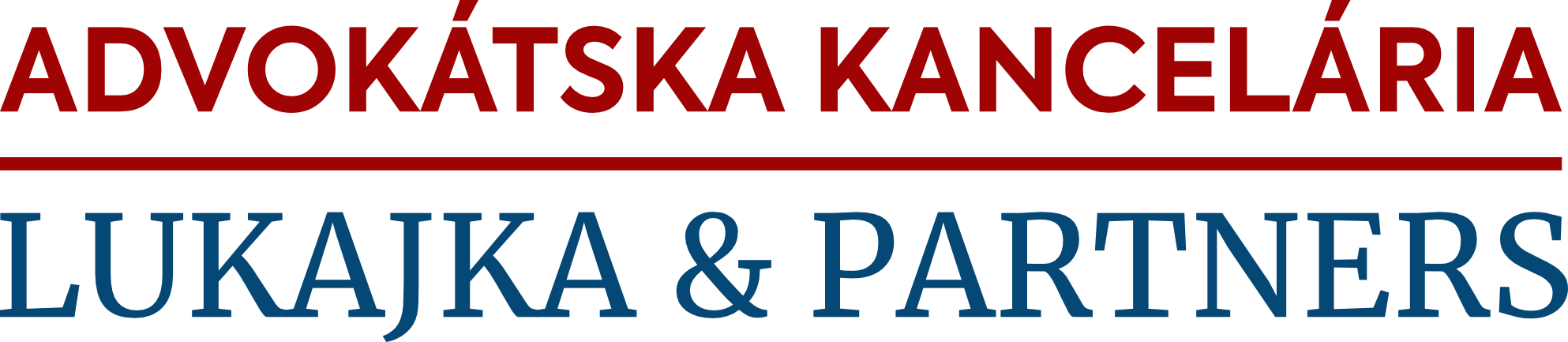 Ochrana podnikania – ochranná známka, ochrana loga, dizajnu a autorstva
Podľa Rozsudku Najvyššieho súdu SR, sp. zn.  2Spv/2/2018 zo dňa 2Spv/2/2018: 

“Na konštatovanie zhodnosti označení je potrebné, aby porovnávané označenia boli rovnaké vo všetkých aspektoch. Ak zverejnené označenie obsahuje bez úpravy a doplnenia všetky prvky, ktoré tvoria staršiu ochrannú známku, alebo ak z hľadiska celkového posúdenia obsahuje také bezvýznamné rozdiely, že si ich priemerný spotrebiteľ nemusí všimnúť, je zhodné so staršou ochrannou známkou. Slovné označenia sú zhodné, ak sa zhodujú v počte a poradí rovnakých písmen alebo číslic, pričom odlišnosť len vo veľkosti písma, nevylučuje konštatovanie zhodnosti označení.”
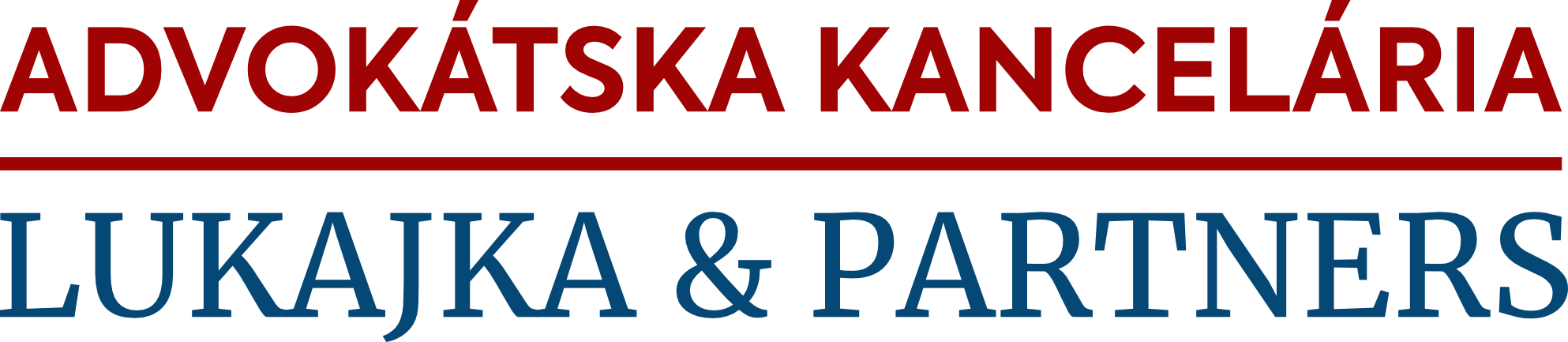 Ochrana podnikania – ochranná známka, ochrana loga, dizajnu a autorstva
Podľa Rozsudku Krajského súdu Bratislava sp. zn 4CoPv/1/2017 zo dňa 30.05.2019: 
,,Odvolací súd sa v tomto smere stotožňuje s právnym názorom Krajského súdu v Bratislave vyslovenom v uznesení č.k. 2Cob/210/2013-546 zo dňa 12.08.2013, ktoré prevzal aj súd prvej inštancie do odôvodnenia napadnutého rozsudku, v ktorom súd uviedol „Tým, že žalovaný má registrované domény obsahujúce uvedený slovný prvok, môže dôjsť k porušeniu ochranných známok žalobcu, a to bez ohľadu na to, či sú aktívne.“ Odvolací súd dodáva, že samotná skutočnosť, že v danom momente žalovaný uvedenú doménu nevyužíva, nemusí nutne znamenať, že tak nemôže urobiť v budúcnosti. Taktiež skutočnosť, že na napadnutých doménach žalovaný v súčasnosti neuvádza žiadny obsah, nie je právne významná. Odvolací súd dáva za pravdu žalobcovi v tom, že samotná držba napadnutých domén žalovaným, má vo vzťahu k žalobcovi blokujúci charakter, a v dôsledku tejto držby žalobca nemôže používať svoju ochrannú známku v priestore slovenského internetu pre účely prezentácie svojich služieb, držba napadnutých doménových mien bráni žalobcovi v plnom využití jeho ochranných známok. Uvedené domény preto i napriek tvrdeniam žalovaného zasahujú do práv žalobcu k zapísaným ochranným známkam.
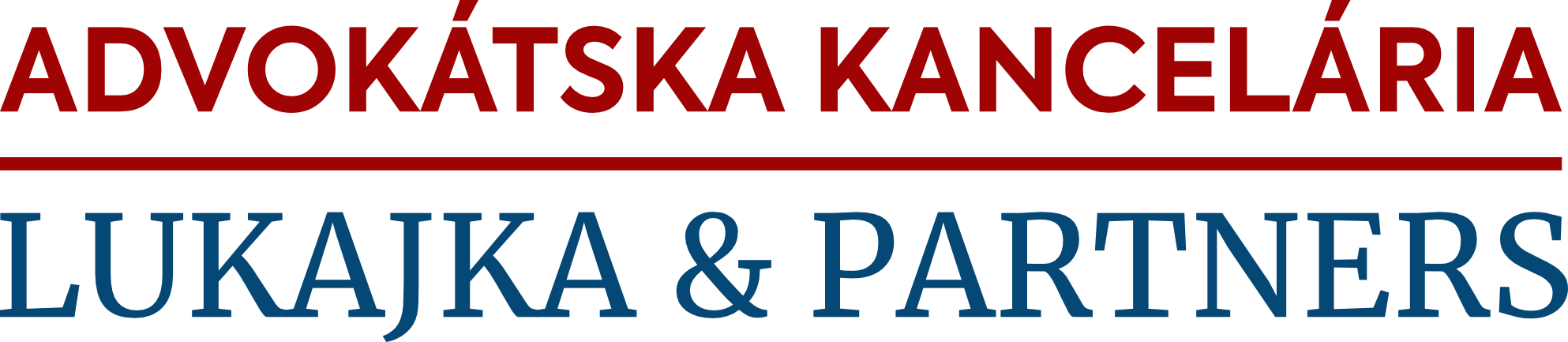 Ochrana podnikania – ochranná známka, ochrana loga, dizajnu a autorstva
Dizajnom je vonkajšia úprava výrobku alebo jeho časti spočívajúca v znakoch, ktorými sú najmä línie, obrysy, farby, tvar, štruktúra alebo materiál samého výrobku alebo jeho zdobenia

- dizajn je spôsobilý na ochranu, ak je nový a má osobitý charakter
- dizajny sa považujú za zhodné, ak sa ich znaky odlišujú iba v nepodstatných detailoch
- žiadosť o zápis dizajnu
- zápis dizajnu platí 5 rokov odo dňa podania prihlášky dizajnu (max. 4x predĺžiť, max. 25 rokov)

Dizajn, ktorý spĺňa podmienky ochrany podľa tohto zákona, zapisuje Úrad priemyselného vlastníctva Slovenskej republiky do registra.
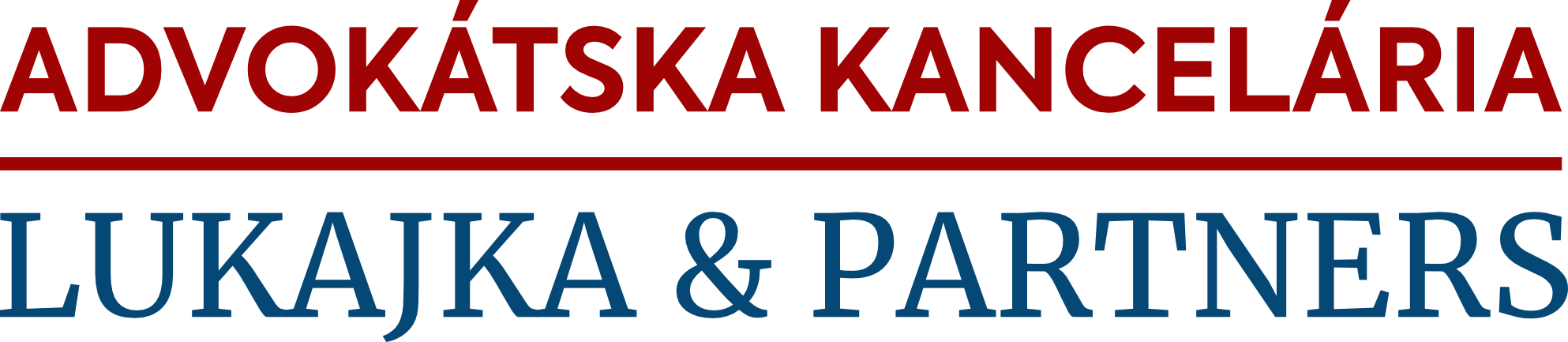 Ochrana podnikania – ochranná známka, ochrana loga, dizajnu a autorstva
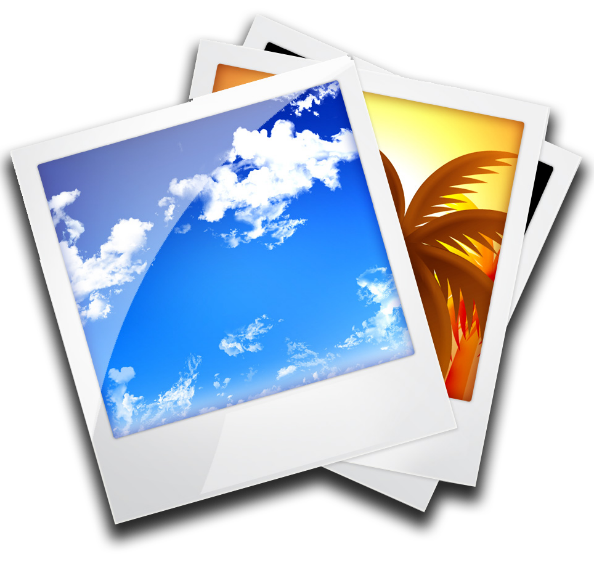 Autorské práva

Autorom môže byť len fyzická osoba 

Zákon č. 185/2015 Z.z. Autorský zákon

Chráni sa autorstvo k dielam, textom, fotkám, maľbám a pod.

„Free“ stiahnutie a používanie bez súhlasu autora resp. vlastníka licencie nie je možné

Licencie (písomná forma, spôsob použitia diela, rozsah, čas, odmena a pod.)
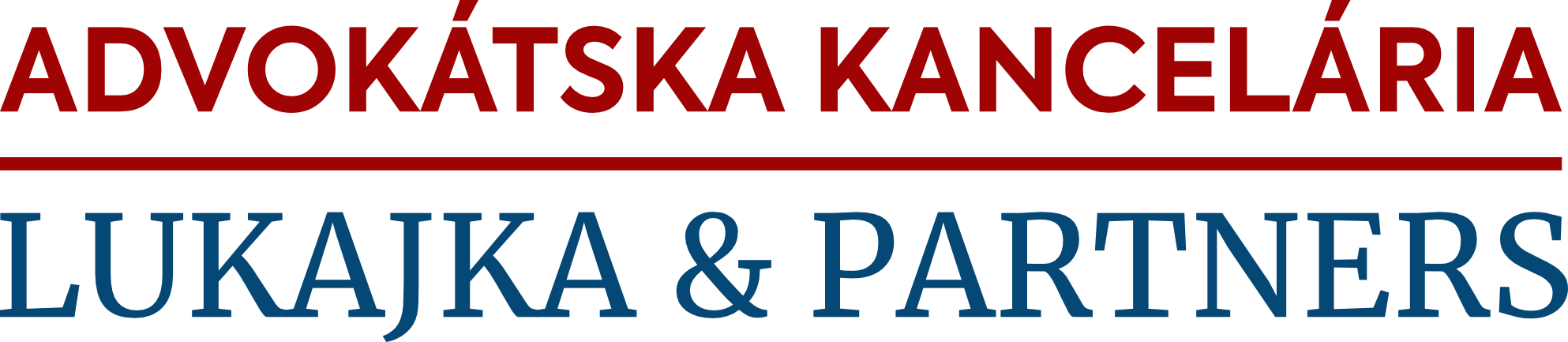 Ďakujem za pozornosť

---------------------------------------------------------------------
					JUDr. Jozef Lukajka, PhD.
					riadiaci advokát
 					lukajka@aklp.sk


	Advokátska kancelária LUKAJKA & PARTNERS s. r. o. 
 				 www.aklp.sk
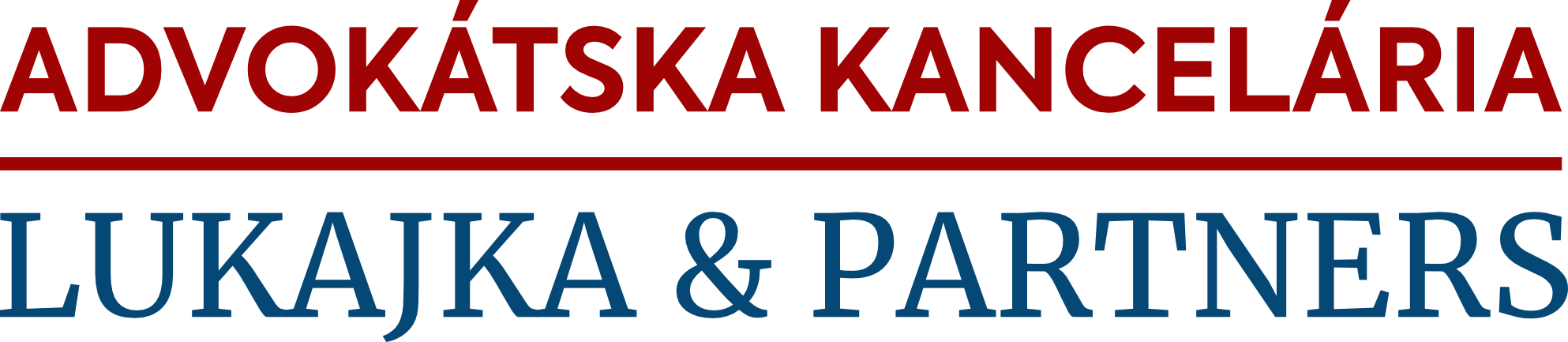